МБДОУ «Аленький цветочек»Презентация к занятию по ознакомлению с окружающим миром в старших группах.                                              Воспитатели:                                                                     Бычкова В.В.                                                             Чернявская И.Ю.
«ТРАНСПОРТ»
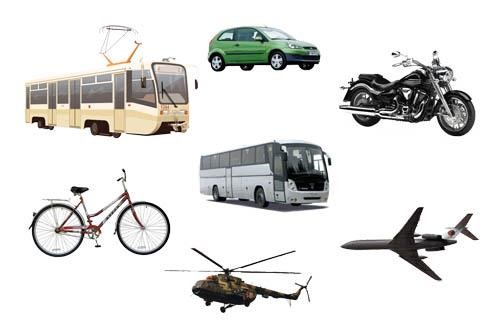 Четыре колеса, резиновые шины,  Мотор и тормоза.
И что это? …
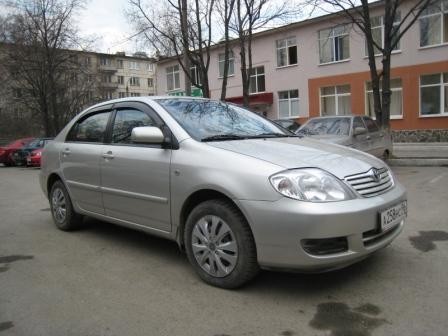 Что за чудо – длинный дом!
Пассажиров много в нем.
Носит обувь из резины  И питается бензином.
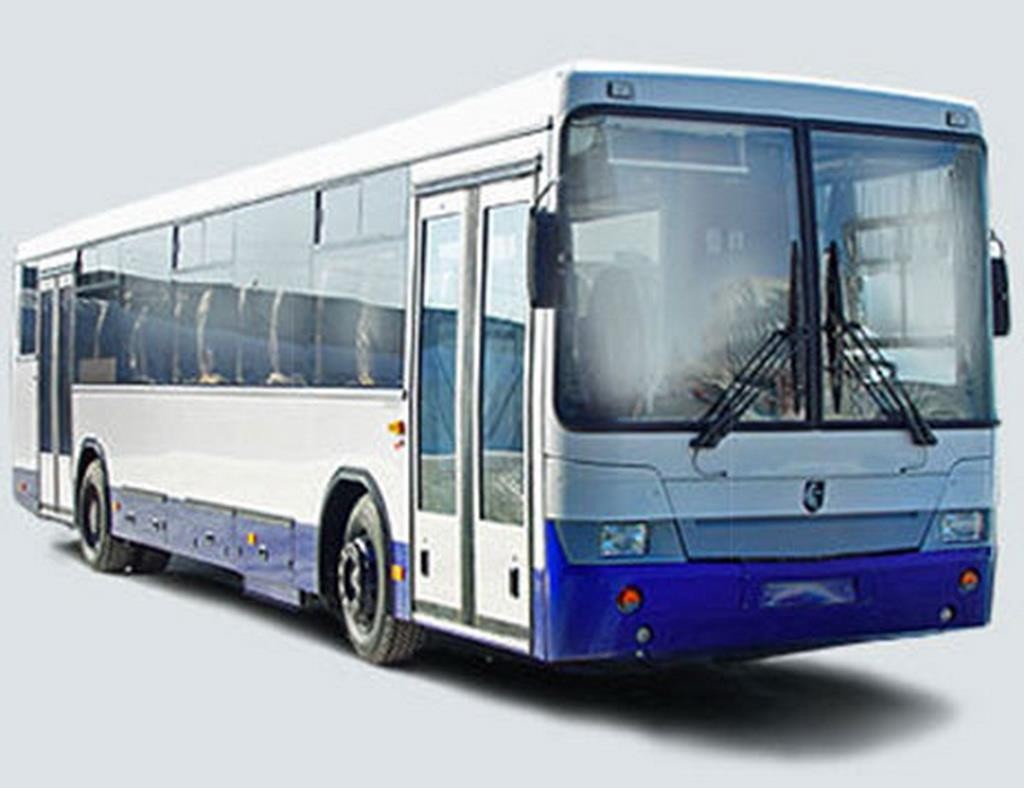 Не летает, не жужжит.
Жук по улице бежит.
Шофер того жука ведет,  Груз везет вперед-вперед.
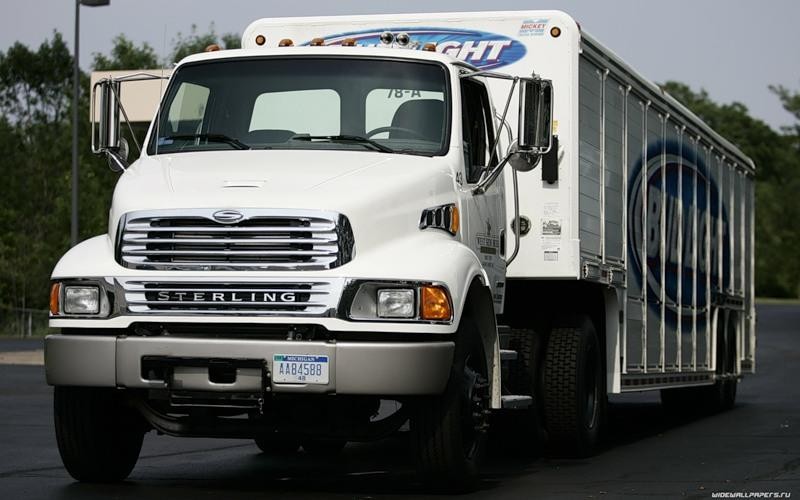 Бежит, гудит,
Фарами на нас глядит,
А на крыше зеленый огонек горит.
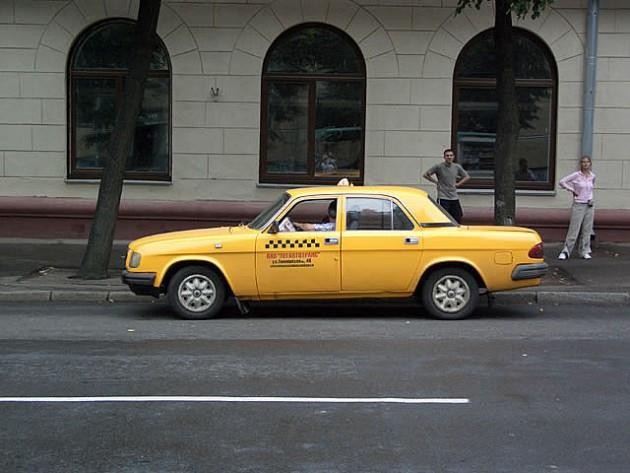 Ясным утром вдоль дороги  На траве блестит роса.
По дороге едут ноги и бегут два колеса.
Угадайте, есть ответ: это мой …
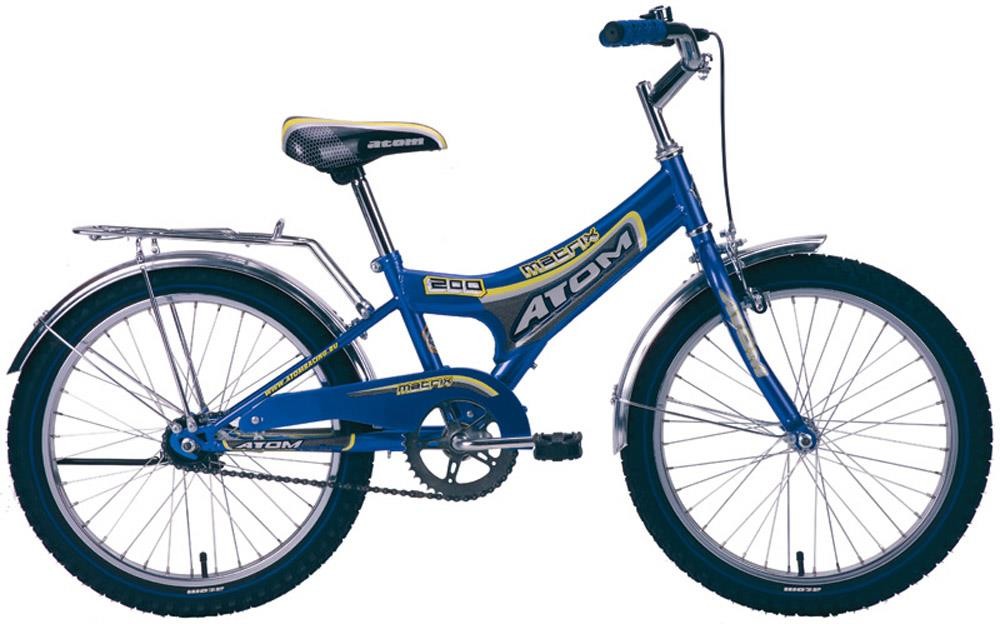 Этот конь не ест овса,  Вместо ног – два колеса.
Сядь верхом и мчись на нем,  Только лучше правь рулем.
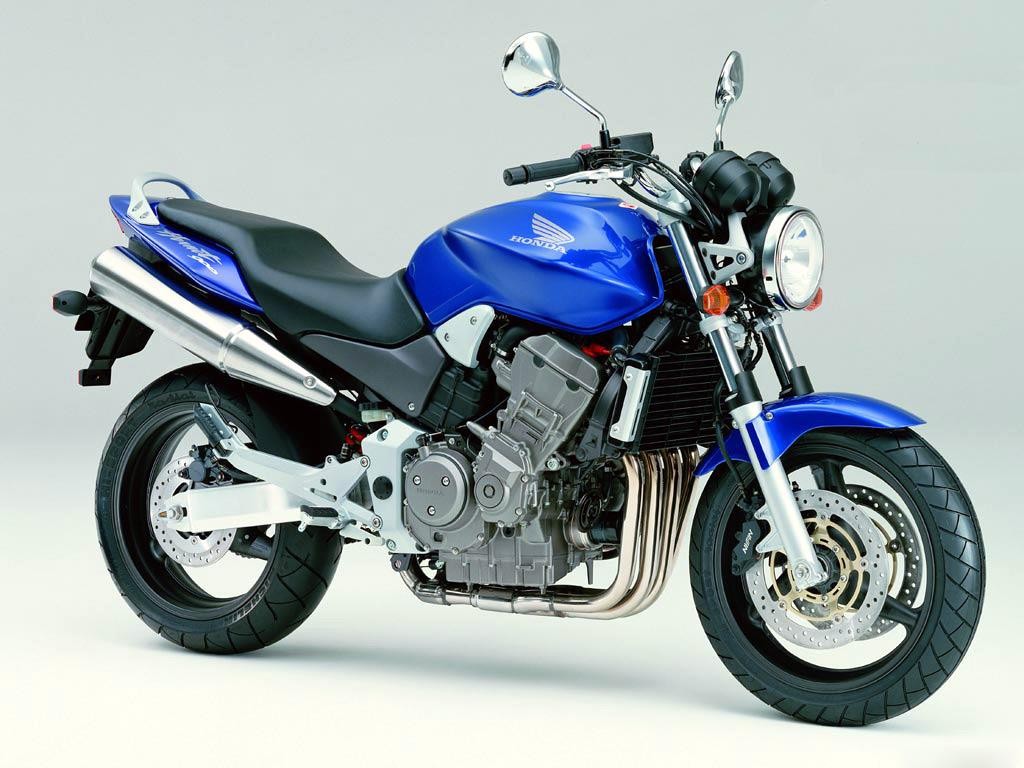 Спозаранку за окошком –  Стук, и звон, и кутерьма.
По прямым стальным дорожкам  Ходят красные дома.
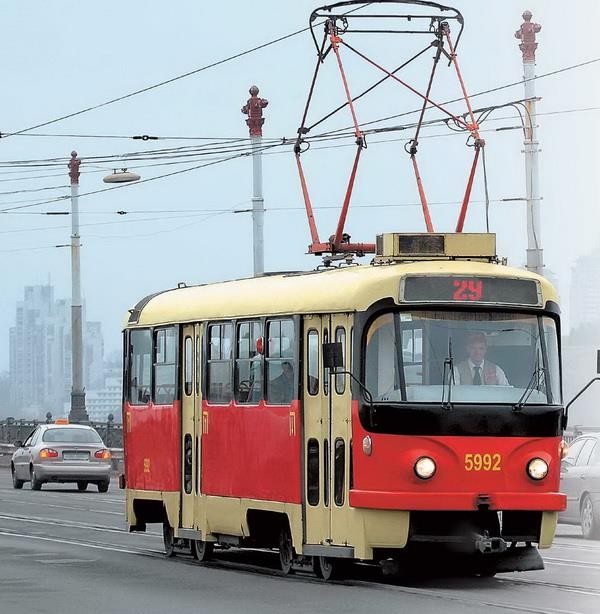 Я мчусь, держусь за провода!
Не заблужусь я никогда.
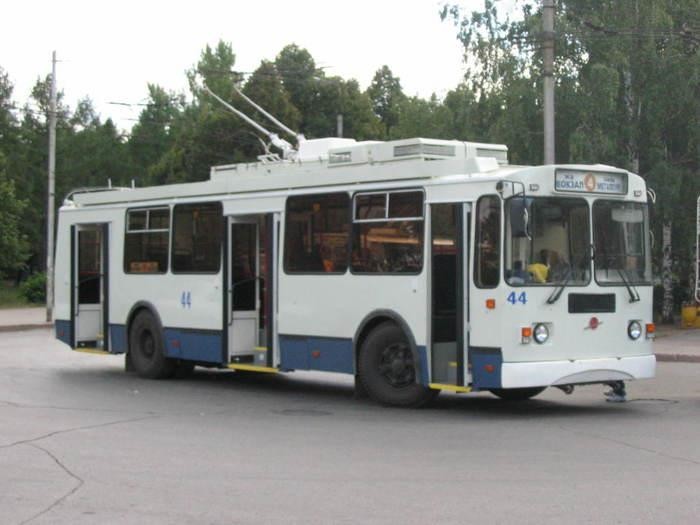 Я в любое время года  И в любую непогоду
Очень быстро в час любой  Провезу вас под землей.
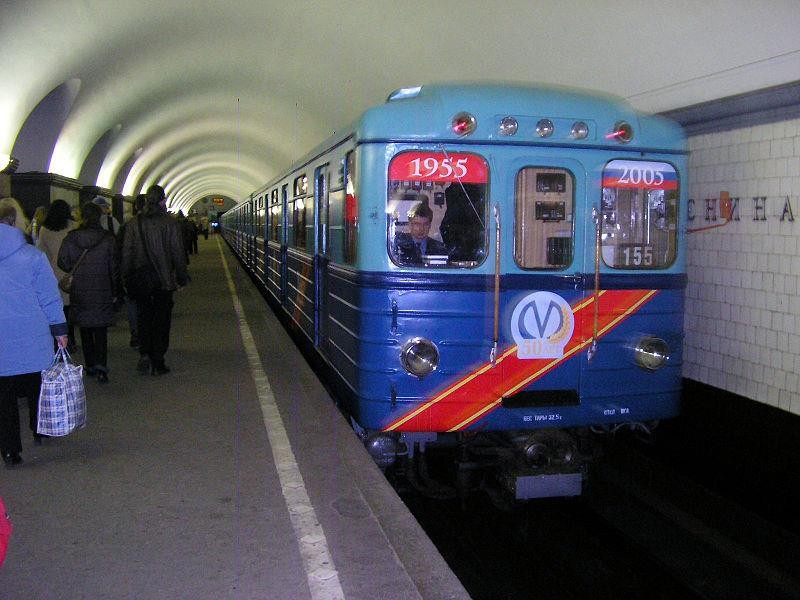 Они бывают разные –  Синие и красные.
Они по рельсам вдоль бегут,  Везде встречают их и ждут.
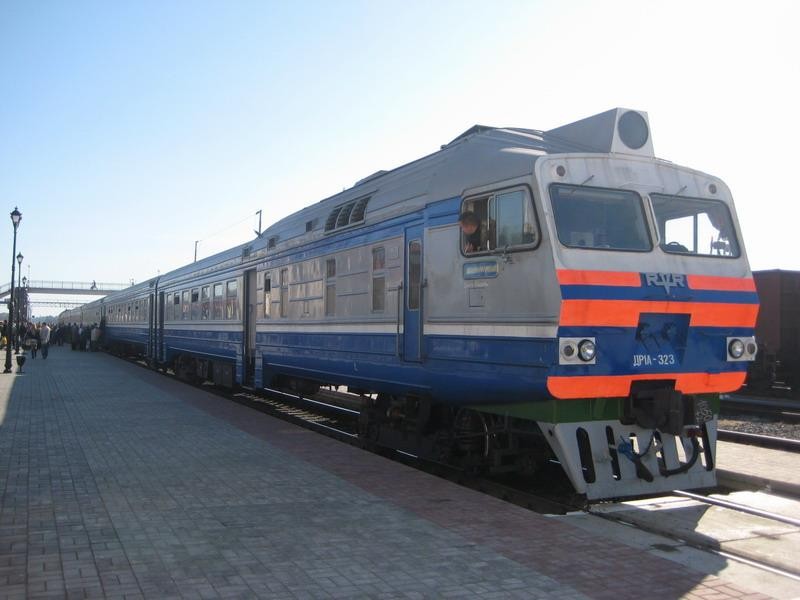 Братцы в гости снарядились,  Друг за друга уцепились.
И помчались в путь далек,  Лишь оставили дымок.
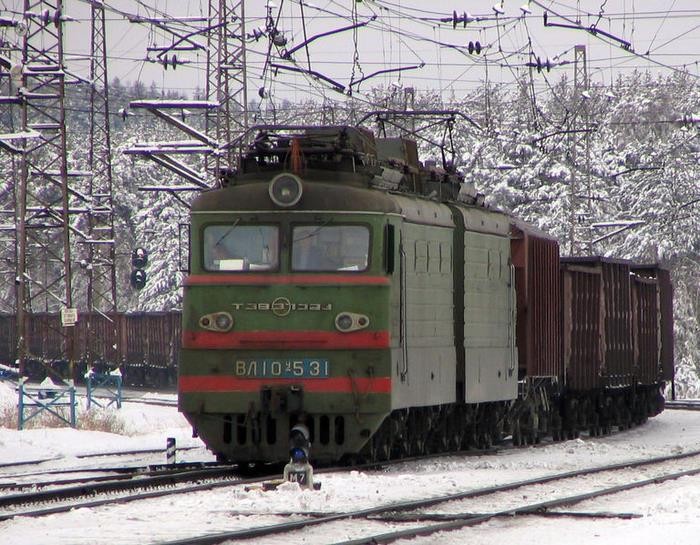 Летит птица-небылица,  А внутри народ сидит,  Меж собою говорит.
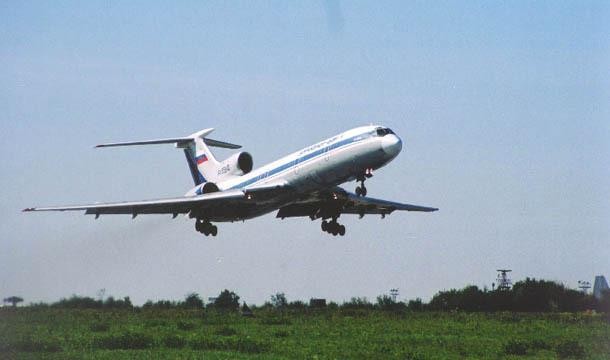 Без разгона ввысь взлетает,  Стрекозу напоминает.
Отправляется в полёт  Наш российский …
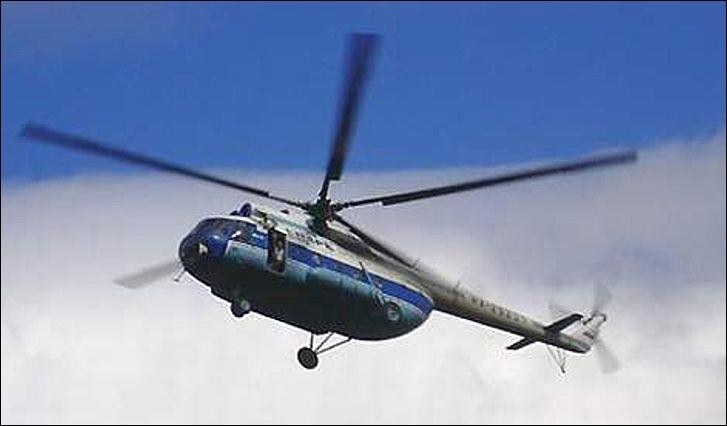 Ни пера, ни крыла, а быстрее орла,  Только выпустит хвост –
Понесется до звезд.
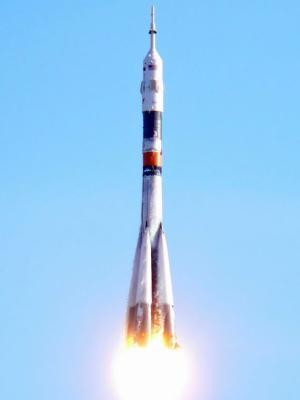 Какие красавцы всегда и везде  На суше родятся – живут на воде?
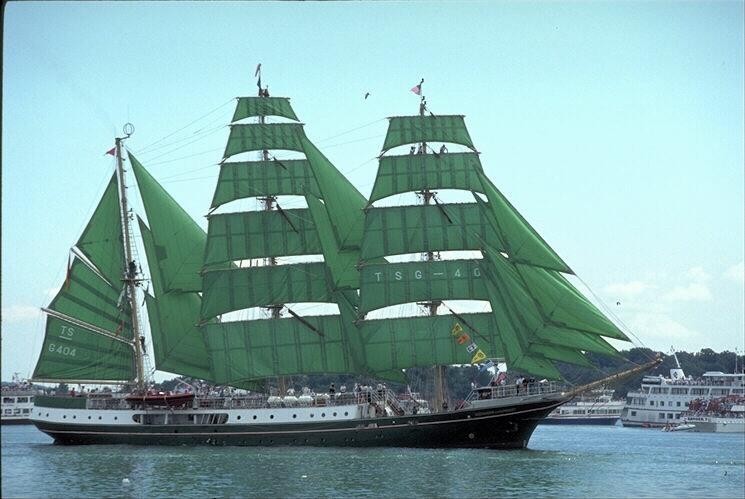 Еду не путем, погоняю не кнутом,  А оглянусь назад:
следу нету.
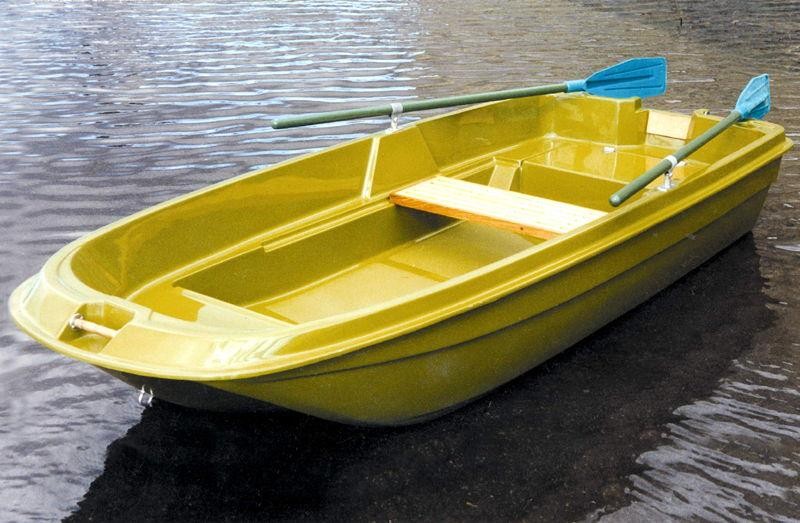 Распрекрасный дворец  по морю плывет,
Белеет на волнах гигант …
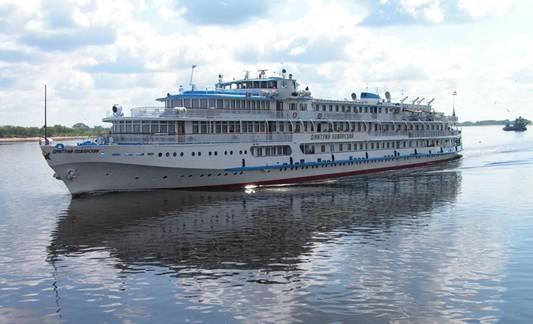 На море, в реках и озерах
Я плаваю, проворный и скорый.
Среди военных кораблей  Известен легкостью своей.
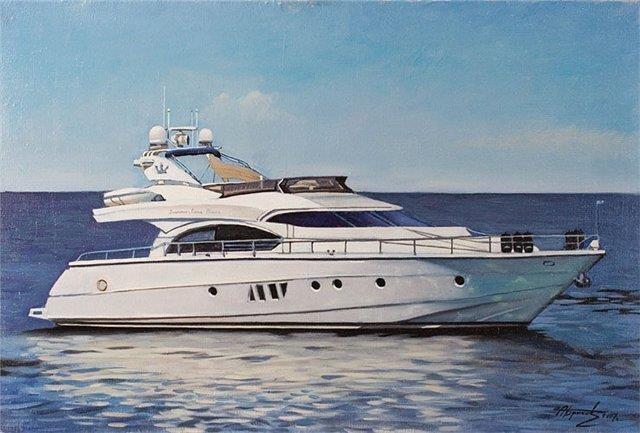 НАЗВАНИЯ ТРАНСПОРТА:
1. Машина. 2. Автобус. 3. Грузовик. 4. Такси. 

5. Велосипед. 6. Мотоцикл.7. Трамвай. 8. Троллейбус. 

9.Метро.10.Пассажирский поезд. 11. Товарный  поезд. 

12. Самолет.13. Вертолет. 14. Ракета. 15. Корабль (парусник). 
16. Лодка.17.Теплоход. 18. Катер.



Спасибо за внимание!